60”
5”
10”
TIEMPO
45”
15”
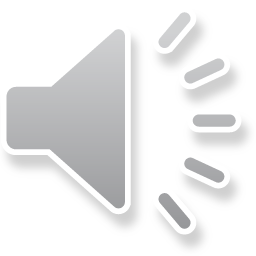 30”